«День рождение Мишки!!!»(для детей младшего дошкольного возраста)МКДОУ д/с №4 «Красная шапочка»инструктор по физической культуреПлатова Анжелика Георгиевна
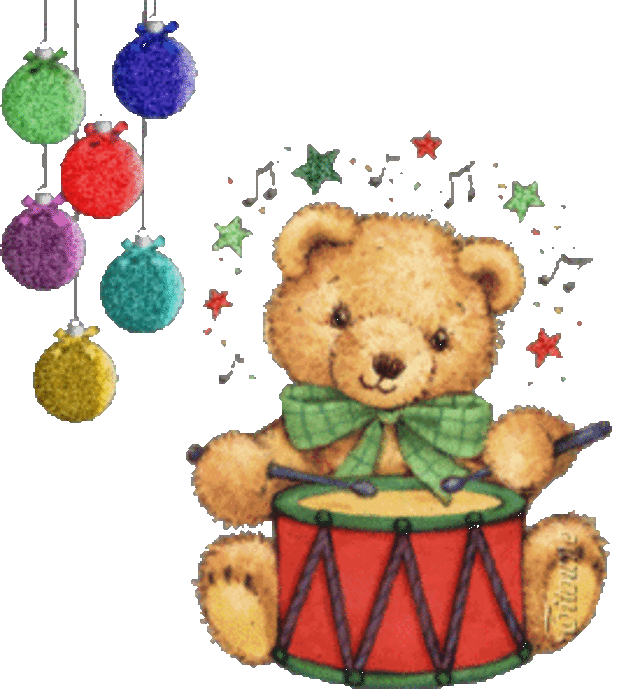 По лужайкам прыг да скок,ест капусту и морковь…(подвижная игра «Зайка серенький сидит»)
(Зайка хочет Мишке подарить морковку)Игра «Собери морковку»
(имитация, звукоподражание)Игра «По ровной дорожке»
(Ежик в гости к Мишке поспешил, все грибочки растерял)Игра «Собери грибочки»
Что любит Мишка?А кто мед делает?(имитация жужжание пчел)
(Белка в гости тоже приглашена, а орешки для Мишки собрать не успела)Игра «Собери орешки»
(Рыжая плутовка красоту навела, на праздник к Мишке собралась)Имитация движений лисы.
Игра «У медведя во бору»
Полон дом гостей у Мишки, будут звери именинника с днем рождения поздравлять.Игра «Затейники»
Игра «Каравай»
Возвращение ребят в детский сад!!!
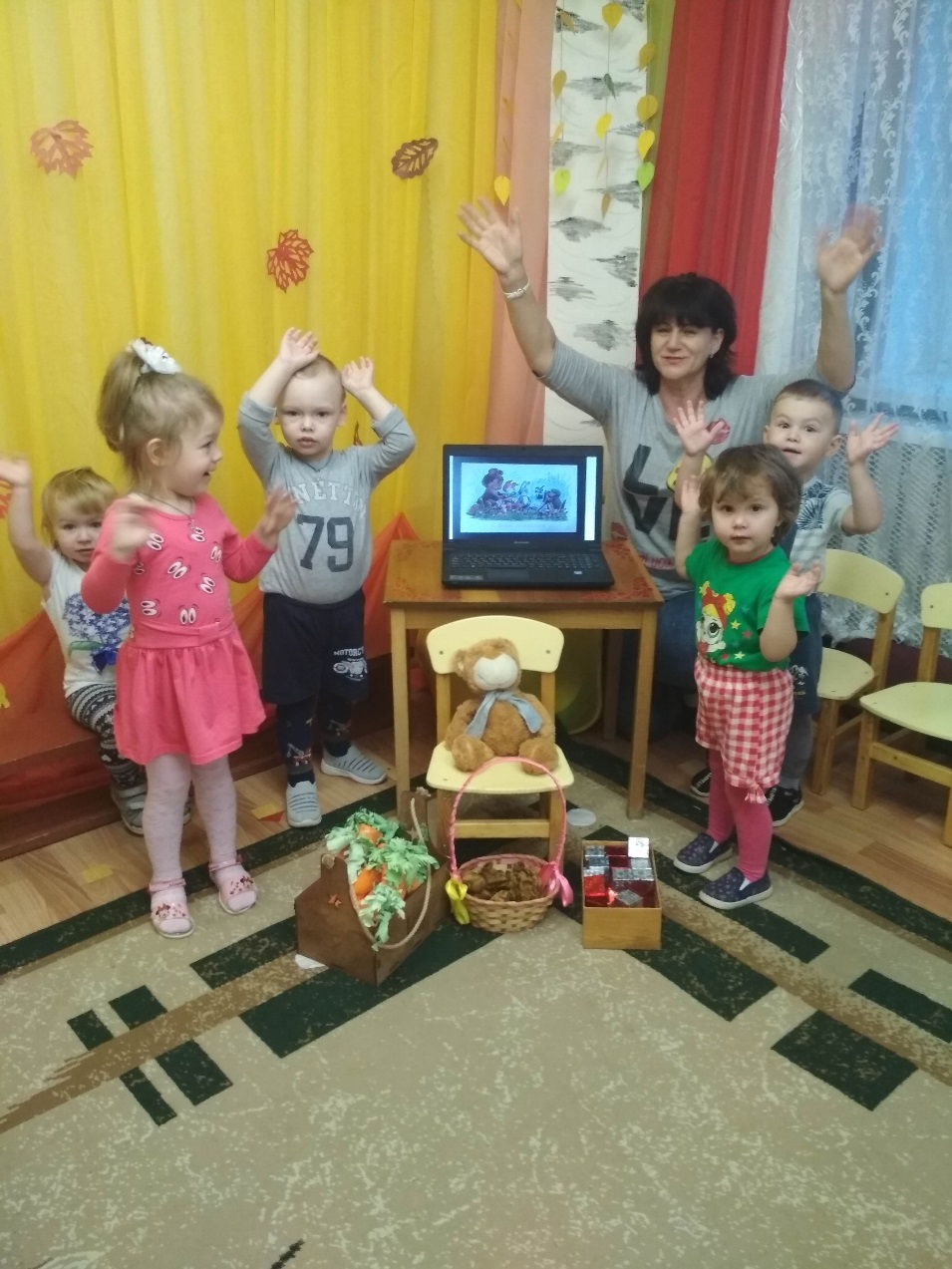